Тема: Технология приготовления мучных кондитерских изделий.
Цель урока - обобщить изученный материал по приготовлению различного вида теста и изделий из него, выявить «трудные» места в приготовлении, установить причины выпуска продукции не соответствующей стандартам и наметить план мероприятий по устранению недостатков.
Лист оценивания (пятибалльная система)
Сигнальные карточки:
Красная карточка-5 баллов
Желтая карточка-4  балла
Зеленая карточка-3 балла
Белая карточка-2 балла
Вопрос:
Какие виды теста используют при приготовлении мучных кондитерских изделий?
Правильный ответ:
Песочное
Вафельное
Сдобно-пресное
Заварное
Слоеное
Пряничное
Бисквитное
Воздушное
Воздушно-ореховое
Миндальное
Крошковый п/ф
Вопрос:
Какие факторы могут повлиять на качество продукции и увеличение производительности в целом?
Правильный ответ:
Замес теста
2
3
Оборудование
Сырье
1
Качество мучных кондитерских изделий
Выпечка полуфабрикатов
4
Транспорти
рование
7
Формование 
и отделка
5
Упаковка и хранение
6
Деловая игра
I гр.- специалисты по приготовлению бисквитного теста и изделий из него.
II гр. -  специалисты по приготовлению слоеного теста и изделий из него.
III гр. -  специалисты по приготовлению заварного теста и изделий из него.
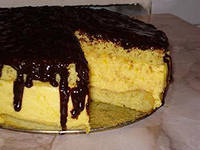 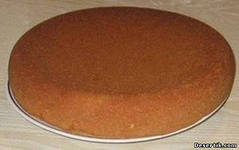 Схема приготовления бисквитного теста
яйца
сахар
мука
эссенция
Взбивание массы
Добавление в массу муки
Формование (разлив теста в формы)
Выпечка, охлаждение, выстаивание п/ф
отделка
Укладка и упаковка
Вопросы:
С каким содержанием клейковины используют муку для бисквитного теста и почему?
Какими способами можно приготовить бисквит?
Как определить окончание процесса выпечки бисквита?
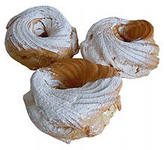 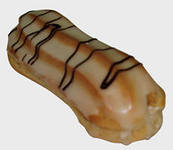 Схема приготовления заварного теста
Масло сливочное
Вода
Раствор соли
Мука
Яйца
Нагрев массы до кипения
Добавление муки, заваривание, перемешивание
Охлаждение массы
Добавление яиц
Отделка
Перекладывание массы в кнондитерский мешок
Отсаживание на листы
Выпечка, охлаждение
Вопросы:
В чем особенность заварного полуфабриката?
Какова должна быть консистенция заварного теста?
Почему при отсаживании теста используют насадку –зубчатую трубочку?
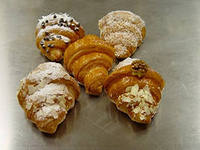 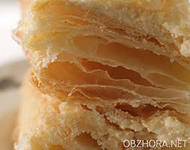 Схема приготовления слоеного теста
Масло
Мука
Вода
Меланж
Соль
Замес теста, отлежка
Раскатка теста (20-25мм)
Смешивание масла с мукой
Закладка масла в пласт
1 раскатка (18-20мм)
2 раскатка (10-11мм)
Охлаждение
3 раскатка
 (6-10мм)
Охлаждение
Продолжение схемы
4 раскатка 
(5-6мм)
охлаждение
Формование изделий
Выпечка, охлаждение
Отделка
Вопросы:
Для каких целей масло смешивают с мукой?
Почему при разделке теста используют выемки с очень острыми краями?
Какова должна быть температура воздуха в помещении при приготовлении слоеного теста?
Подведение итогов
Какие виды изделий можно приготовить из разных видов теста? Назовите «трудные» места в приготовлении различных видов теста
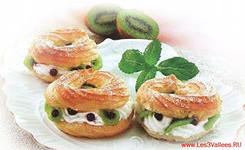 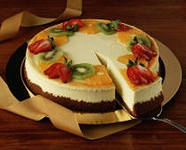 Критерии оценок
Количество баллов                 Оценка
20 баллов и более                      «5»
15 баллов                                      «4»
10 баллов                                      «3»
Домашнее задание:
Составить технологические схемы на приготовление
 воздушного,
 песочного,
 пряничного теста.
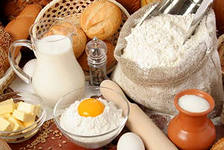 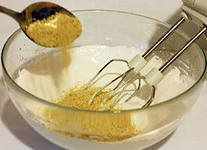 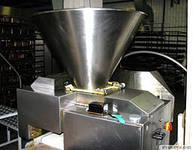 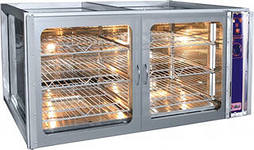 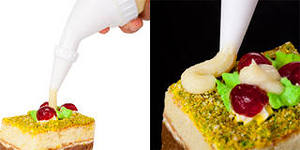 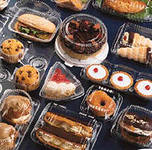 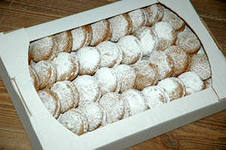 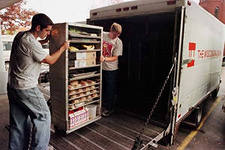